04 我が国の経済発展と大気汚染
調べ学習のテーマとして
中学校学習指導要領（平成29年告示）該当箇所
理科　第１分野
　（7）科学技術と人間
（ｱ）エネルギーと物質
ウ　科学技術の発展　

科学技術の発展の過程を知るとともに，科学技術が人間の生活を豊かで便利にしていることを認識すること。
例えば，科学技術が著しく発展した産業革命から現代までを中心に取り上げ，化石燃料のエネルギーを利用して連続的に大きな力を取り出すことができる蒸気機関が発明され，産業革命が起こり，工業が急速に進歩したことなどを理解させる。さらに，現代の科学技術の発展の状況を調べさせることも考えられる。
その際，科学技術の負の側面にも触れながら，それらの解決を図る上で科学技術の発展が重要であることにも気付かせる。
この資料の活用例
調べ学習の手がかりとして生徒が興味を持ちそうな観点をあげています。
次のような観点から日本の経済発展と大気汚染について調べてみよう
①明治以降、日本の経済はどのように発展したのだろうか？
②日本の経済成長はどのようなエネルギーで支えられたのだろうか？
③大気汚染の歴史を調べてみよう。
④化石燃料を燃やすと環境に負荷をかけるのはなぜ？
⑤公害に対してどのような対策がとられたのだろうか？
①明治以降、日本の経済はどのように発展したのだろうか？
一人当たりの実質国民所得をみると、1885年（明治18年）から1998年で約28倍にもなっている。この間、経済構造は大きく変化し、第１次産業から第2次産業へ、そして第3次産業へと労働と付加価値がシフトした。

（明治政府の殖産興業政策）
明治維新（1868年）を経て、新政府は殖産興業政策をとり、富国強兵をキャッチフレーズとして、特に軍事工業に重点が置かれ、官営の軍事工場の経営が進められた。
1901年に官営八幡製鉄所が設立され、民間の製鉄所の設立が相次ぎ、重工業の基礎となる鉄鋼の国内生産が本格的に行われるようになった。また、1910年代から20年余りの間に、工場の動力源として電力の普及が急速に進んだ。
出典：平成12年度年次経済報告（経済白書）
（戦時経済とその破綻）
日本経済は1930年代になって、さらに産業発展が進み、鉄鋼業、自動車、航空機、機械工業などの重化学工業分野でいわゆる「新興財閥」が急成長を遂げたが、長い戦時経済は、日本の一方的な敗戦という結果で終了する。

（戦後の経済成長）
戦前経済からの脱却を図るために、重要な構造改革が矢継ぎ早になされた。これにより、経済成長の基盤となる競争的環境が整うこととなった。
1955年から72年を高度成長期とすると、この間の実質経済成長率は平均9.3 ％にも達する。この時期の経済発展を支えたものとして ①人材を重視し、教育に資源を投入し、人材が能力を発揮するような環境を整えたこと、 ②外国の文物を柔軟に吸収し、日本の状況に合わせた改善を行ったこと、 ③時々の経済情勢や発展段階に応じた経済体質を作り上げたこと、という３つの要因があったと考えられる。
出典：平成12年度年次経済報告（経済白書）
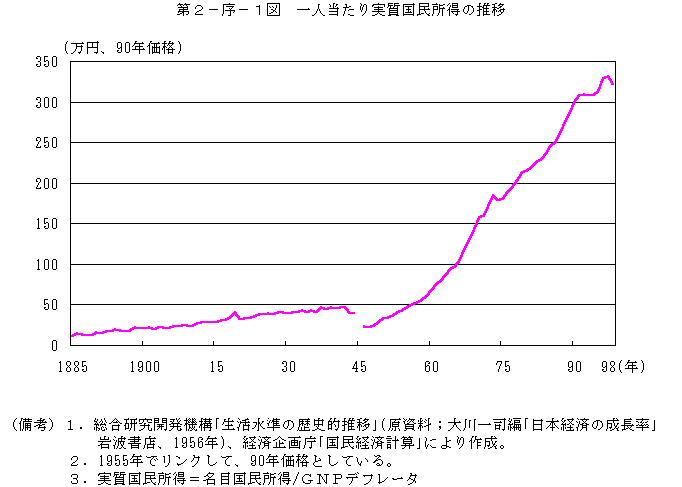 出典：内閣府ホームページ（https://www5.cao.go.jp/j-j/wp/wp-je00/wp-je00bun-2-0-1z.html）
②日本の経済成長はどのようなエネルギーで支えられたのだろうか？
日本の目覚ましい経済成長は、主に石油、石炭などの化石燃料をエネルギー源とすることで支えられました。昭和43年（1968年）のエネルギー供給量は、明治24年（1891年）のおよそ20倍となっています（図1）。
　明治から昭和30年代にかけての主なエネルギー源は石炭でしたが、昭和37年（1962年）の統計では、石油がそれにとって代わっています。
化石燃料をエネルギー源としたことで、工場・事業場から排出される大気汚染物質（硫黄酸化物や窒素酸化物）の排出量は特に戦後の高度成長期に急増しています。（図2，3）
資料：小野満雄：エネルギー概論，ｐｐ.62-65,日本評論社（1972）
　　　　公健協会/大気環境学会史料整理研究委員会,日本の大気汚染の歴史Ⅰ,ｐｐ49-55
③大気汚染の歴史を調べてみよう。
明治以来の目覚ましい経済成長はそれを支える大量のエネルギーを必要とし、その主役は石炭や石油の化石燃料でした。我が国は、経済成長という光の面に対して、化石燃料を燃焼することによる大気汚染という負の側面も経験し、それを解決してきました。

　明治年間から大正年間（1912～1926年）にかけては、近代産業を牽引する中心的な役割を果たした紡績業や銅精錬業、製鉄業の規模が次第に拡大するこれらの地域で著しい大気汚染が発生していました。

　第二次世界大戦後、他国に類のない経済発展を遂げたわが国は、さらに深刻な環境汚染を経験することとなり、大きな社会問題となっていきました。これらの問題に対処するため、公害対策基本法（ 昭和42年（1967年）制定）をはじめとする環境法が整備され、公害の克服に相当な成果を上げました。

　都市・生活型公害や地球環境問題などの新たな環境問題が顕在化してきたことから、平成５年（ 1993年）には、地球環境時代にふさわしい新しい枠組みとして、環境基本法が制定され、これに基づき、政府が一体となって施策を講じられています。
出典：「日本の大気汚染経験」（1997年刊行、独立行政法人環境再生保全機構　日本の大気汚染経験検討委員会編）、（ https://www.erca.go.jp/yobou/taiki/rekishi/index.html ）
「日本の大気汚染の歴史」（2000年刊行、責任編集／大気環境学会史料整理研究委員会）
工業の発展と大気汚染にかかる主なできごと
出典：　公健協会/大気環境学会史料整理研究委員会,日本の大気汚染の歴史Ⅰ,ｐｐ8-47
④化石燃料を燃やすと環境に負荷をかけるのはなぜ？
１）化石燃料には何が含まれている？
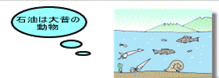 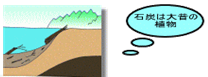 動物細胞も植物細胞も、水、炭水化物、脂質、タンパク質、核酸などの成分を含んでいます。
炭水化物、脂質、タンパク質、核酸の有機化合物は炭素（C）を含む成分です。
タンパク質と核酸には、基本構造に窒素（N）が含まれています。
タンパク質を構成するアミノ酸には、硫黄（S）を含むものがあります。
石油や石炭の化石燃料の主な成分は炭素です。窒素や硫黄も微量ながら含まれることになります。
細胞構成成分に含まれる元素
２）大気汚染物質の発生
化石燃料を燃やしてエネルギー源として活用することは、炭素、窒素、硫黄を酸素と結びつけることです。炭素と窒素は、燃焼条件によって完全に酸化されず、一酸化炭素や一酸化窒素になる場合もあります。いずれも、環境に負荷をかける物質になります。
また燃焼物のなかの灰分は燃焼によって「ばいじん」として煙を黒くし、人の健康にも影響を与えます。工場などから排出される「ばいじん」などの粒子の内、直径が10 μｍ（ 1 μｍは1 ｍの100万分の1 ）のものは、微小なため大気中に長期間滞留し、肺や気管などに沈着して、呼吸器に影響を及ぼすことから浮遊粒子状物質（SPM）として法律に基づく監視の対象となりました。また、このように発生源から直接粒子として大気中に排出される汚染物質を「一次粒子」と呼びます。
C
S
N
CO2
NO
NO2
CO
SO2
二酸化窒素
二酸化硫黄
（硫黄酸化物）
一酸化炭素
一酸化窒素
二酸化炭素
（窒素酸化物）
地球温暖化の原因となる温室効果ガス
呼吸器に影響を及ぼす大気汚染物質
→法律による規制の対象
大気中の放出された窒素酸化物や硫黄酸化物は、光化学反応などによりアンモニア塩などの二次粒子に変化します。これらは、SPMやさらに微小な粒子であるPM2.5の成分の一つです。
大気中の放出された窒素酸化物や炭化水素は、紫外線による光化学反応で光化学オキシダントを生成することがあります。高濃度の光化学オキシダントは、目やのどに刺激を与えます。北半球では、オゾン層から降下するオゾンも加わって、春に地上のオキシダント濃度が上昇することがあります。
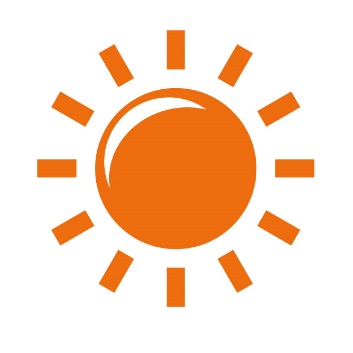 SO2
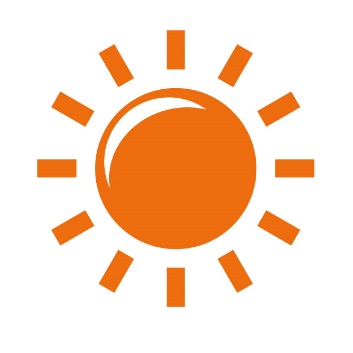 NH3
二酸化硫黄
NO2
アンモニア
O2
二酸化窒素
(NH4)2SO4
NO
酸素
硫酸ｱﾝﾓﾆｳﾑ
NH4NO3
O3
一酸化窒素
SPM,PM2.5の成分
硝酸ｱﾝﾓﾆｳﾑ
オゾン
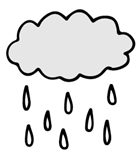 光化学オキシダント
（オゾン、パーオキシアセチルナイトレートその他の光化学反応により生成される酸化性物質）
SO42-
NO3-
硫酸イオン
硝酸イオン
酸性雨
大気中で硝酸や硫酸にまで酸化された大気汚染物質は、雨に取り込まれると「酸性雨」の成分となり、環境を酸性化していきます。
３）大気汚染物質の人体への影響
人間は、呼吸によって新鮮な酸素を毎日約15 ｍ3も肺へ取り入れ、血液中の二酸化炭素とガス交換しています。新鮮な酸素を吸収した血液は大動脈から全身に循環し体の各部に酸素を与えています。これらの作用が円滑に行われるためには、鼻から肺に至る気道や肺組織などが正常に働く必要があります。
　ところが、呼吸する空気の中に硫黄酸化物などの汚染物質があると、気道の粘膜に刺激作用が起こります。汚染物質の量が増加すると、呼吸器の疾患が発生します。四大公害の一つである、四日市ぜんそくは、このようにして発生しました。
　平成25年に西日本の広い地域で環境基準を超過した微小粒子状物質PM2.5は、粒子の大きさが2.5 μｍ以下の非常に小さな粒子で、体内に深く入り込み、呼吸系への影響に加えて循環器系への影響が確認されています。
　このような、汚染物質の人体へ対する影響を踏まえ、工場・事業場からの排出基準や環境基準が設定されました。
出典：　基礎からわかる大気汚染防止技術　タクマ環境技術研究会　編　平成28年4月22日
４）大気汚染物質排出規制の概要
５）大気汚染物質の環境基準
備考
環境基準は、工業専用地域、車道その他一般公衆が通常生活していない地域または場所については、適用しない。
浮遊粒子状物質とは大気中に浮遊する粒子状物質であってその粒径が 10μm以下のものをいう
光化学オキシダントとは、オゾン、パーオキシアセチルナイトレートその他の光化学反応により生成される酸化性物質（中性ヨウ化カリウム溶液からヨウ素を遊離するものに限り、二酸化窒素を除く。） をいう。
⑤公害に対してどのような対策がとられたのだろうか？
昭和44年に初めて作成された「公害白書」では、公害の防止に関する施策として次のことがあげられています。
〇公害の防止に関する基本的施策の確立
　(1)　環境基準の設定　(2)　国の施策　ばい煙の排出等の公害発生源に対する規制措置、緩衡地帯の設置等の公害防止事業および下水道等の公共事業の推進、公害の監視測定体制の整備、公害防止に関する技術研究の振興等　(3)　地方公共団体の施策　地方公共団体は、公害の防止に関して、国の施策に準ずる施策を講ずるほか、地域の自然的、社会的条件に応じた所要の施策を実施する。　(4)　特定地域における公害防止計画の作成等　(5)　公害の紛争処理および被害救済の制度の確立
大気汚染については、次のような対策がとられています。

　　１．大気汚染防止のための規制等
1 大気汚染防止法の制定（工場・事業場からの排出ガスの規制）
2 自動車排出ガスの規制
3 大気汚染物質に係る環境基準の設定
４ 各種調査の実施

　　２．大気汚染監視測定体制の整備
1  地方監視測定体制
2  国設大気測定所

　　３．その他の大気汚染対策
1  防止技術の研究開発
2  防止事業の実施
参考資料
独立行政法人環境再生保全機構WEBサイトの「大気環境の情報館」ページ（https://www.erca.go.jp/yobou/taiki/）には、下記のコンテンツが分かりやすくまとめられています。

・日本の大気汚染の歴史
・大気汚染の原因と対策
・大気汚染と健康影響